Оформление договора подряда на выполнение кадастровых работ.
Выполнила:
Щербакова А.П.
Договор подряда-соглашение, в соответствии с которым одна сторона (подрядчик) обязуется выполнить по заданию другой стороны (заказчика) определённую работу и сдать её результат заказчику, а последний обязуется принять результат работы и оплатить его.Существенным условием договора подряда является его срок. В договоре должен быть указан начальный, промежуточный и конечный срок выполнения работ.
Договор подряда на кадастровые работы является публичным договором. Он заключается гражданами или организациями с кадастровыми инженерами, которые зарегистрированы как частные предприниматели, или же с организациями, персонал которых включает не менее двух кадастровых инженеров, прошедших соответствующую аттестацию.
Таким образом, заключение договора подряда на кадастровые работы есть обязательным для кадастрового инженера или коммерческой организации, которая имеет возможность выполнить соответствующие работы и предоставить потребителю необходимый перечень документов. Порядок заключения регламентируется ФЗ РФ от 24 июля 2007 г. N 221-ФЗ «О государственном кадастре недвижимости».
При этом договор подряда на выполнение кадастровых работ может заключаться лишь юридическим лицом, а ни в коем случае не кадастровым инженером. При этом выполнять работы, указанные в договоре, имеет право лишь кадастровый инженер, который является сотрудником соответствующего юридического лица.
Вместе с договором отрабатывается приложение к договору, в котором излагается подробное техническое описание.В результате кадастровых работ заказчик должен получить от исполнителей следующие документы: акт обследования, межевой план и технический план.Кроме того заказчик вправе требовать от подрядчика устранения недостатков, обнаруженных органом кадастрового учета, когда они сделаны по вине исполнителей.
Полную ответственность за соответствие реальному расположению строений межевого плана, которые размещаются на территории участка, несет кадастровый инженер.В свою очередь заказчик должен предоставить исполнителям все сведения и документы, которые нужны для проведения работ. Включая информацию, которая может повлиять на своевременность и качество исполнения работ, к примеру: наличие споров по границам участка, нарушение красных линий, отсутствие первичных документов и так далее.
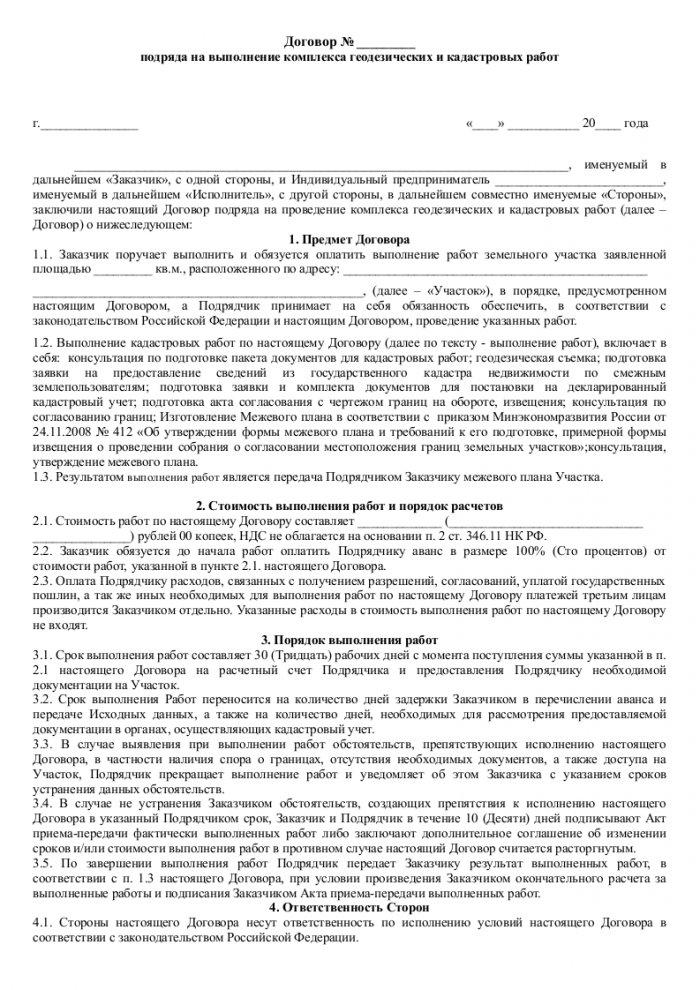 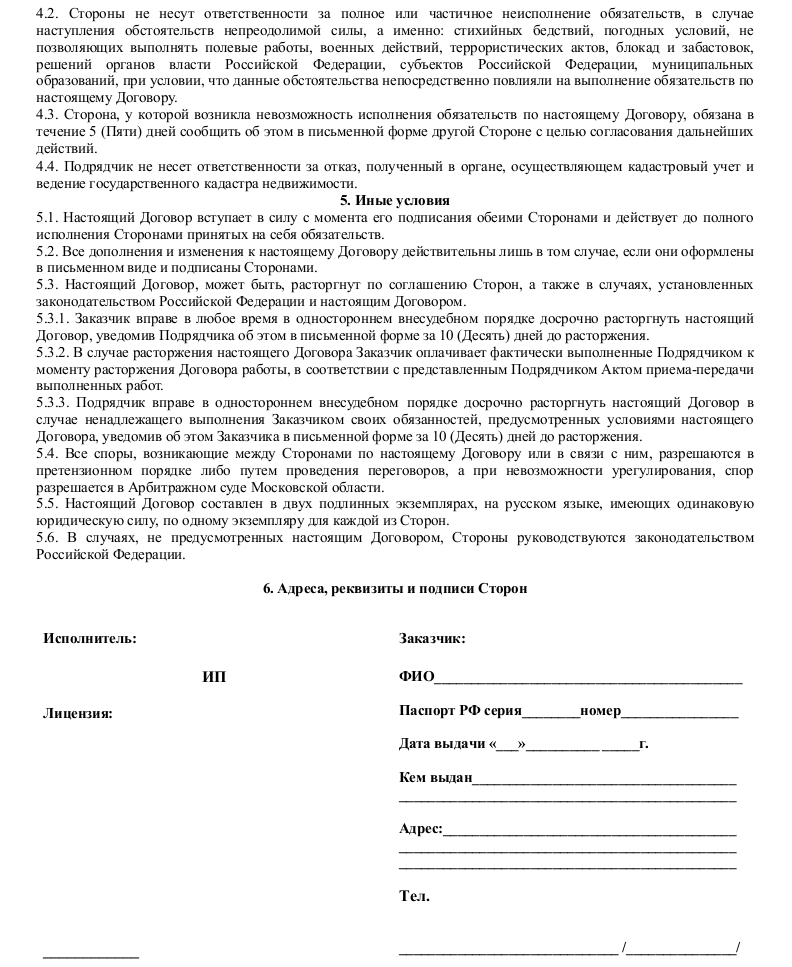